Tobacco Dependence Screening and Treatment in Behavioral Health Settings
The Burden of Tobacco Use
Tobacco Use Causes Death
Tobacco use is the number one cause of preventable disease and death
Every year, approximately 25,500 New Yorkers die prematurely as a result of their tobacco use
More than 500,000 New Yorkers live with serious tobacco-caused illnesses and disabilities
Exposure to secondhand smoke causes about 3,000 premature deaths from diseases including heart disease, lung cancer, and stroke in NYS every year
2
[Speaker Notes: Also share:
More deaths are caused each year by tobacco use than by all deaths from human immunodeficiency virus (HIV), illegal drug use, alcohol use, motor vehicle injuries, suicides, and murders combined.2
 
Smoking causes 90% of all lung cancer deaths in men and 80% of all lung cancer deaths in women.

An estimated 90% of all deaths from chronic obstructive lung disease are caused by smoking.

References"Smoking and Tobacco Use – Cigarettes and Other Tobacco Products." New York State Department of Health, 1 Apr. 2014. Web. 22 June 2015. 

"State Health Department Urges New Yorkers to Make the Great American Smokeout on November 15 the First Day of a Smoke-free Healthy Life." New York State Department of Health, 1 Nov. 2012. Web. 22 June 2015. 

U.S. Department of Health and Human Services. The Health Consequences of Smoking: A Report of the Surgeon General. Atlanta: U.S. Department of Health and Human Services, Centers for Disease Control and Prevention, National Center for Chronic Disease Prevention and Health Promotion, Office on Smoking and Health, 2004 [accessed 2010 Sep 1].

Centers for Disease Control and Prevention. Annual Smoking-Attributable Mortality, Years of Potential Life Lost, and Productivity Losses—United States, 2000–2004. Morbidity and Mortality Weekly Report 2008;57(45):1226–8 [accessed 2010 Sep 1].

Mokdad AH, Marks JS, Stroup DF, Gerberding JL. Actual Causes of Death in the United States. JAMA: Journal of the American Medical Association 2004;291(10):1238–45 [cited 2010 Sep 1].]
Tobacco is Addictive
Most tobacco users become addicted to nicotine, a drug that is found naturally in tobacco
More people in the United States are addicted to nicotine than to any other drug
Research suggests that nicotine may be as addictive as heroin, cocaine, or alcohol
Quitting tobacco is hard and may require several attempts. 
People who stop tobacco often start again because of withdrawal symptoms, stress, and weight gain.
Nicotine withdrawal symptoms may include feeling irritable, angry, or anxious, having trouble thinking, craving tobacco products and feeling hungrier than usual
3
[Speaker Notes: References
"New CDC Vital Signs: Smoking among Those with Mental Illness." 06 Jan. 2014. Web. 31 May 2016.]
Tobacco Use Rates & Mental Health
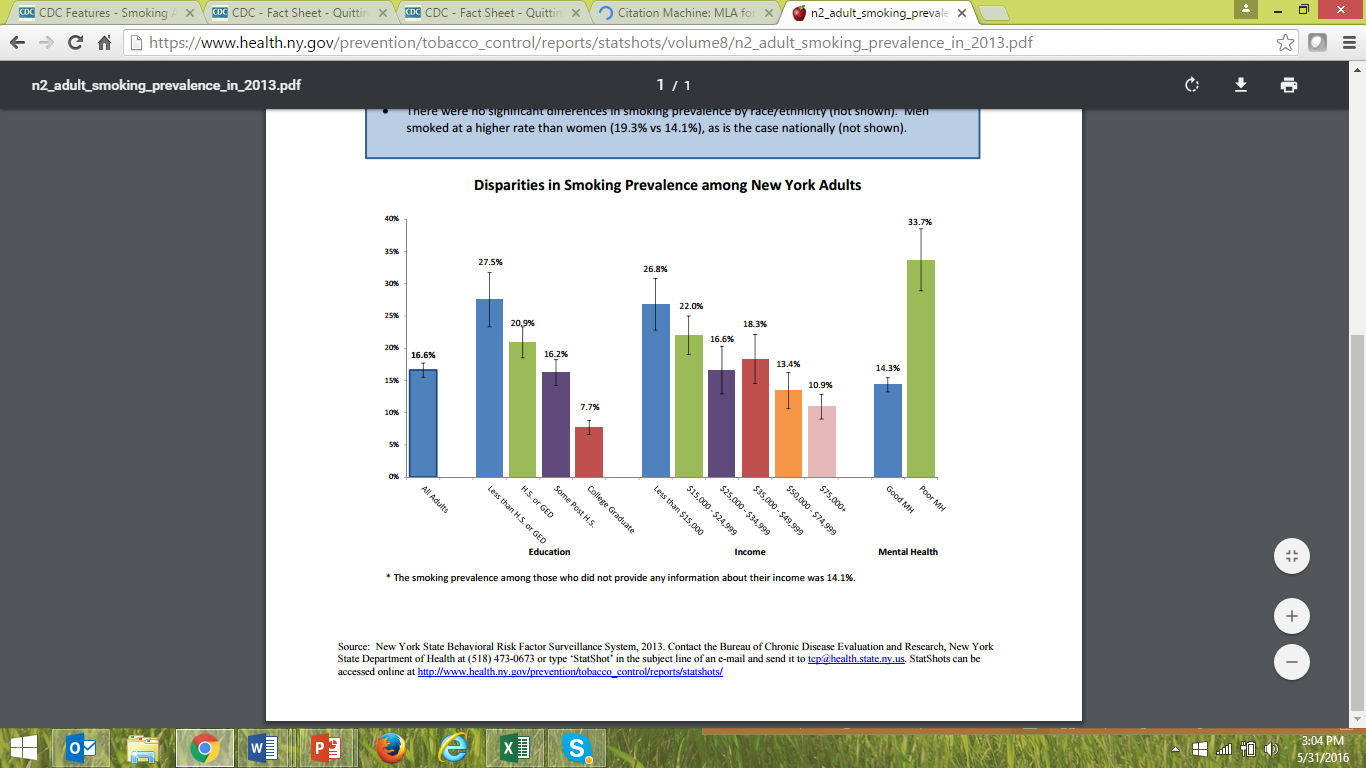 In NYS, smoking prevalence is 33.7% among adults with poor mental health compared to 14.3% among adults who do not have poor mental health. 
1 in 5 adults in the United States have some type of mental illness.
4
[Speaker Notes: References
New York State Behavioral Risk Factor Surveillance System, 2013. Bureau of Chronic Disease Evaluation and Research, New York State Department of Health.]
Tobacco Use Rates & Substance Use Disorders
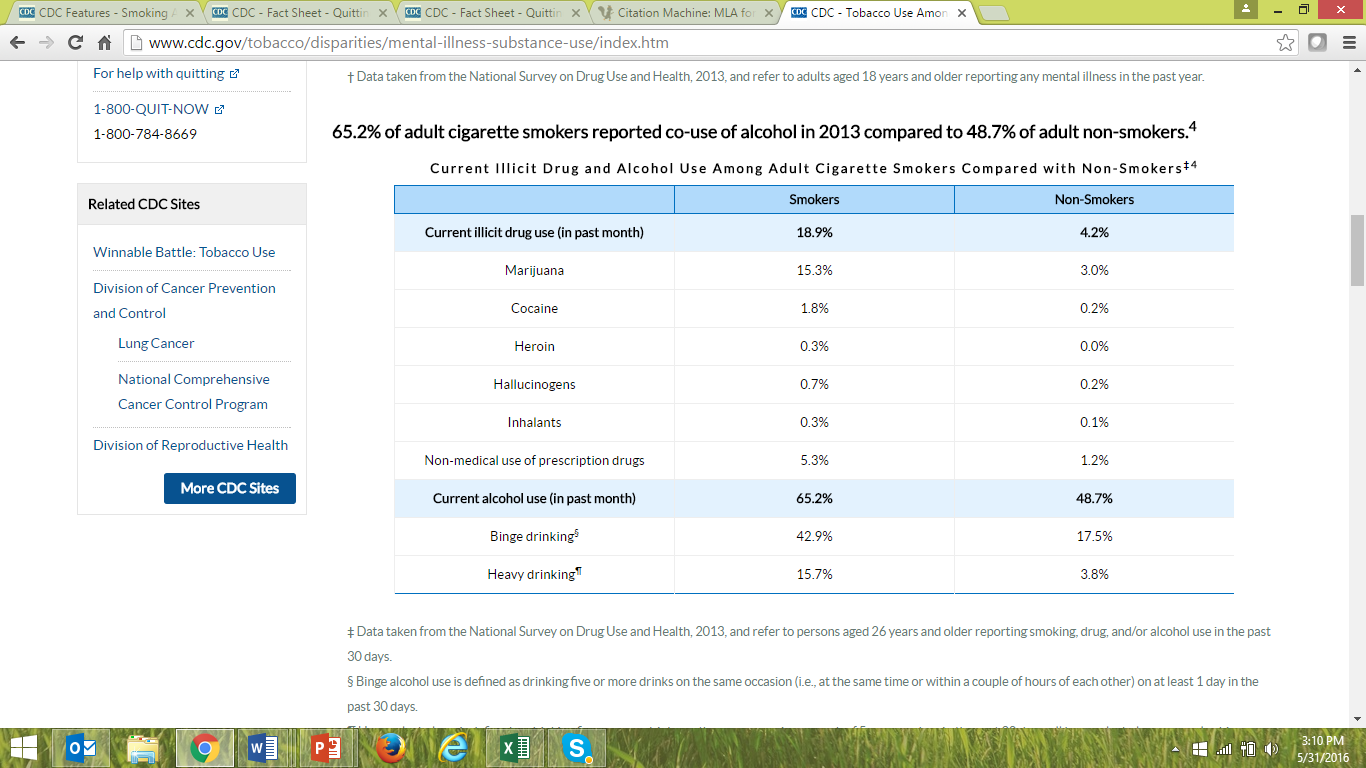 5
[Speaker Notes: According to the CDC, 65.2% and 18.9% of adult cigarette smokers reported co-use of alcohol and illicit drugs, respectively. This is much higher than the rates of non-smokers’ co-use of alcohol and illicit drugs, which is 48.7% and 4.2% respectively. 
 
People with mental illness or substance use disorders die 5 years earlier than those without these disorders, many of the deaths caused by smoking cigarettes.

References
"New CDC Vital Signs: Smoking among Those with Mental Illness." 06 Jan. 2014. Web. 31 May 2016.]
Addressing Tobacco Use with Behavioral Health Patients
There are concerns about providing cessation services to behavioral health patients:
Don’t want to take tobacco away while they are trying to manage symptoms
Patient might leave treatment
Not sure how to implement or how staff will react
Despite challenges, it is important to implement treatment services 
Individuals with a Behavioral Health condition, like all clients, want to quit, can quit and can benefit from proven stop-smoking treatments
6
[Speaker Notes: While some mental health providers have made progress in reducing smoking in their facilities and among their patients, others are just starting to address tobacco use. Until recently, many mental health providers and other staff that treat individuals with mental illnesses and substance use disorders have viewed tobacco use as a “habit” that should not be taken away from patients trying to manage their symptoms. Some mental health providers have been concerned that patients would leave treatment if they were unable to use tobacco.  Other providers have been unsure how to institute a tobacco use policy, or how staff would react. Despite these challenges, it is important for providers to make tobacco cessation a priority for their patients.   

Smoking can cause unique issues for people with mental illness. Nicotine has mood-altering effects that put people with mental illness at higher risk for cigarette use and nicotine addiction. However, recent research has shown that adult smokers with mental illness and substance use disorders—like other smokers—want to quit, can quit, and benefit from proven stop-smoking treatments. These treatments need to be made available to people with mental illness and substance use disorders and tailored as needed to address the unique issues this population faces.

References
"New CDC Vital Signs: Smoking among Those with Mental Illness." 06 Jan. 2014. Web. 31 May 2016.]
Treating Tobacco Dependence Using Evidence-Based Strategies
Tobacco dependence is a chronic, relapsing disease that requires repeated intervention and multiple attempts to quit
Providers need to consistently identify and document tobacco use status and treat every tobacco user seen
Ongoing counseling, support, and appropriate pharmacotherapy are required to achieve long-term abstinence
Counseling and treatment need to be offered at every visit to every patient willing to quit to maximize their chances of successfully quitting
7
[Speaker Notes: References
Fiore MC, Jaen CR, Baker TB, et al. Treating Tobacco Use and Dependence: 2008 Update. Clinical Practice Guideline. Rockville, MD: U.S. Department of Health and Human Services. Public Health Service. May 2008.]